Figure 5. (A) The DFA plots of median fluctuation <F> versus timescale τ from 2 representative channels (patient #5, ...
Cereb Cortex, Volume 17, Issue 6, June 2007, Pages 1386–1393, https://doi.org/10.1093/cercor/bhl049
The content of this slide may be subject to copyright: please see the slide notes for details.
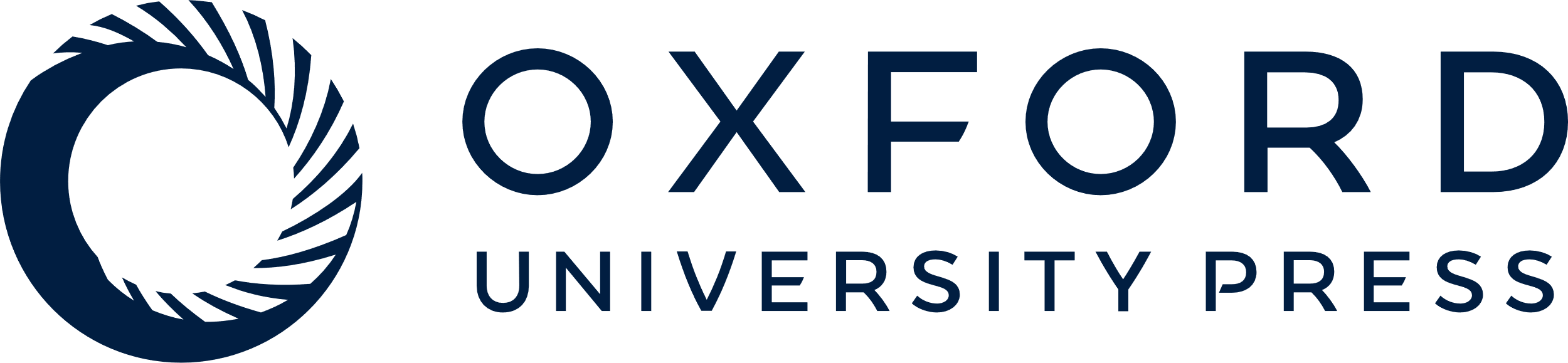 [Speaker Notes: Figure 5. (A) The DFA plots of median fluctuation  versus timescale τ from 2 representative channels (patient #5, channels 19 and 54, BB filtering) display almost perfectly linear (left) and strongly nonlinear (right) power-law scaling. The figures depict both linear (red) and second degree polynomial (blue) fits to the data. Index b indicates the amount of nonlinearity in the DFA plots (see Materials and Methods). (B) The performance of DFA exponents α (on abscissa) and scaling errors b (on ordinate) in localizing the epileptic focus in all patients and frequency bands. Here, we define sensitivity as the slope of the least-squares linear fit against distance to focus, so negative slope corresponds to larger values at the focus. Patients: triangles, #1; squares, #2; circles, #3; stars, #4; diamonds, #5. Colors: blue, delta; green, alpha; red, beta; black, BB. (C) Color-coded electrode grid maps of the linear fit error E1 (MSE, above) and the relative fit error (b, below). Data is from the same patient and frequency band as in (A) (highlighted with a broken circle in panel B). Arrows point the locations of the channels shown in (A).


Unless provided in the caption above, the following copyright applies to the content of this slide: © The Author 2006. Published by Oxford University Press. All rights reserved. For permissions, please e-mail: journals.permissions@oxfordjournals.org]